İKT 216İktisadi Düşünceler TarihiAnkara Üniversitesi SBF II. Sınıf İktisatDers 2Altuğ Yalçıntaşaltug.yalcintas@politics.ankara.edu.tr
Patikaya Bağımlılık Kuramı
Bir kavram olarak «EVRİM»i anlamamıza yarayan bir kuram:
PATİKAYA BAĞIMLILIK KURAMI

Paul David. 1985. “Clio and the Economics of QWERTY” American Economic Review 75 (2): 332-337
Brian Arthur. 1994. Increasing Returns and Path Dependence in the Economy. The University of Michigan Press.
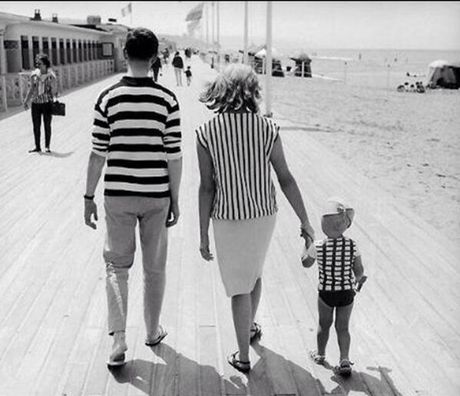 Patikaya Bağımlılık Kuramı
Mekanik QWERTY’ler (ya da Q-tip klavyeler)
Patikaya Bağımlılık Kuramı
Mekanik F-tip klavyeler
Patikaya Bağımlılık Kuramı
Patikaya Bağımlılık Kuramı
IBM Selectric II dual, 1961
Patikaya Bağımlılık Kuramı
Patikaya Bağımlılık Kuramı
Patikaya Bağımlılık Kuramı
QWERTY’ler
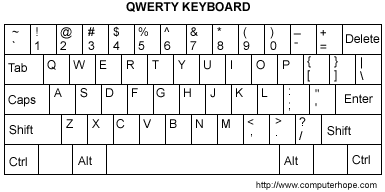 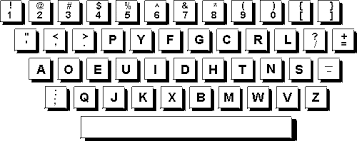 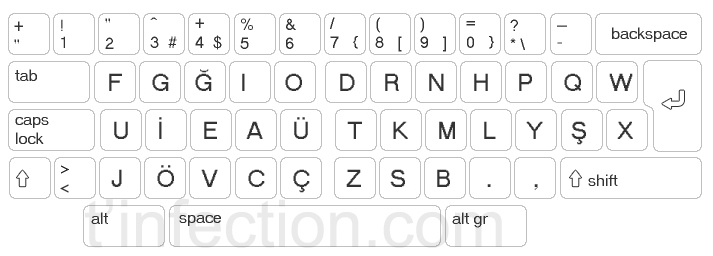 Sütunlu Salon’a gidip bakın!
Laptoplarınıza, akıllı telefonlarınıza bakın!
Neden QWERTY kullanıyoruz?
QWERTY’ler en iyi klavye sistemi midir?

Çoğunlukla Türkçe yazıyor olduğumuza göre, niçin Türkçeye daha uygun bir klavye sistemi kullanmıyoruz? Örneğin F klavye?

Bkz.: Boğaziçi Ü.’den Mahmut Ekşioğlu vd.’nin geliştirdiği «E tipi klavye»
QWERTY’ler
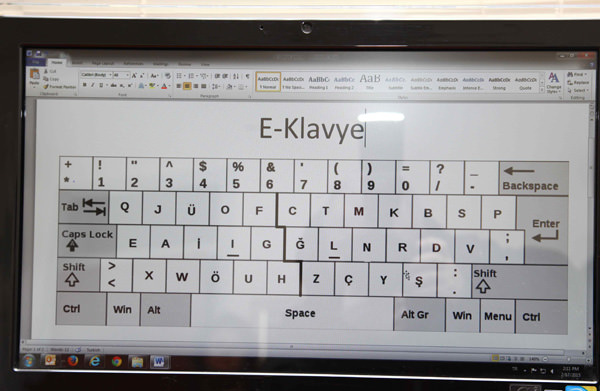 Güncelleme:

«E-tipi klavye geliştirildi» 


Haberle ilgili daha fazla bilgi için: 
http://www.teknokulis.com/Haberler/Guncel/2015/02/24/f-ve-q-klavyeden-sonra-turkceye-ozel-e-klavye-gelistirildi
QWERTY’ler
Daktiloların prototipleri 1700’lere kadar gider
İlk “type writer” patent tarihi: 1867, Christopher L. Sholes
QWERTY’nin geliştirildiği tarih: 1873
QWERTY’nin patent tarihi: Sholes vd., ABD’de 1909, Büyük Britanya’da 1924
Source: WikiMedia Commons
QWERTY’ler
Neden QWERTY kullanıyoruz?

Mekanik klavyelerle (Dvorak) ilgili bir SORUN: 
Mekanik parçaların sıkışması

Mekanik klavyelerle ilgili bir ÇÖZÜM:
Daktilografın hızını azalt  sıkışma sayısını düşür  daktilo ettiğin harf, kelime ve cümle sayısını arttır
QWERTY’ler
Neden QWERTY kullanıyoruz?

Çözümden sonra: Dvorak  QWERTY

Mekanik QWERTY’ler daha fazla harf, kelime ve cümle yazmamızı sağlar!
Bu şekilde verimlilik artışı sağlanır.
(En azından orijinal argüman budur.)
QWERTY’ler
Neden QWERTY kullanıyoruz?

Dijital klavyelerde mekanik parçaların sıkışması ?
HAYIR!
Öyleyse, dijital QWERTY’ler daktilografın hızını düşürür!
SORUN’u olmayan ÇÖZÜM’ler
QWERTY’ler
Neden QWERTY kullanıyoruz?

Batık maliyetler
Alışkanlıklar
Karşılıklı bağımlılık (interdependence)
Patikalar (pathways)
…
Tarih ve kurumlar önemlidir
Patikaya Bağımlılık Kuramı
(theory of path dependence)
Patikaya Bağımlılık Kuramı
QWERTY hikâyesinden çıkarabileceğimiz sonuçlar:

Teknolojiler evrilir
Teknolojiler evrilirken

Mükemmel olmayan tasarımlar otomatik olarak ortadan kaybolmazlar.
Hatalar, yanlışlar, eksikler vs. baki kalabilir.
(c) ÇÖZÜMler hayatta kalmaya devam edebilir. Fakat SORUNlar ortadan kaybolabilirler.
* ÇÖZÜMler SORUN haline gelebilir.
Patikaya Bağımlılık Kuramı
TARTIŞMA

SORUN’u olmayan ÇÖZÜM’ler:

Üniversiteler
Aile
Bilim
Başka ne gibi örnekler verebilirsiniz?
İKTİSAT???
Patikaya Bağımlılık Kuramı
Kurucu vaka ya da mecaz: QWERTY
Diğer başka örnekler: VHS vs. Beta, Internet Explorer, tren yolları, TR’de trafiğin sağdan akması vs.
Alışkanlıklar ve içgüdüler
Çalışma içgüdüsü, ebeveynlik ve koruma (aile) içgüdüsü
“Teknolojik determinizm” yeniden?
Web 2.0, büyük veri, yapay zeka (ya da yapay istihbarat)
Patikaya Bağımlılık Kuramı
Maliyetler
Doğrudan maliyetler, batık maliyetler, fırsat maliyetleri, işlem maliyetleri, toplumsal maliyetler, epistemic maliyetler
Çözümü olmayan sorunlardan…
Adalet, eşitlik vs.
… Sorunu olmayan çözümlere.
Üniversite, aile, dil vs.
İhtiyaçlardan arzulara
Moda, kariyer vs.
Patikaya Bağımlılık Kuramı
Tarih önemlidir.

 Toplumsal kurumlar: Aile, dinler, bürokrasi, hukuk, gelenekler, ahlâk, insan davranışları, içgüdüler, arzular, saplantılar, hastalıklar, simgeler, mimari üniversite vs.

 İktisadın anlaşılmasında ve anlatılmasında tarih ve kurumlar
İktisadi tarihi (economic history)
İktisat tarihi (history of economics, history of economic thought), iktisadi doktrinler tarihi (history of economic doctrines), iktisat düşünürleri tarihi (h of economic thinkers), 
Ekonomi vs. iktisat [Başka bir örnek: toplum vs. sosyoloji]
Patikaya Bağımlılık Kuramı
Patika Mecazı Nereden Geliyor?
Source: Georg Schreyögg and Jörg Sydow 2011 “Organizational Path Dependence: A Process View” Organization Studies 32 (3): 321-335.
Patikaya Bağımlılık Kuramı
Evrim: Doğada ve toplumda gözlemlediğimiz değişimi ve değişmemezlik durumunu açıklayan hikâyelerden biri

Evrim sadece değişim demek değildir.
Atalet (inertia)
Evrim sadece ilerleme demek değildir.
Kesintisiz ilerleme  Kesintili ilerleme
Patikaya Bağımlılık Kuramı
Evrim: Doğada ve toplumda gözlemlediğimiz değişimi ve değişmemezlik durumunu açıklayan hikâyelerden biri

Evrim sadece biyolojinin tekelinde olan bir konu değildir.
İktisat, psikoloji, sosyoloji, tarih, bilgisayar bilimleri vd.
Tek evrim kuramı Darwinci evrim kuramı değildir.
Wallace, Lamarck, Spencer vd.
Evrim kuramı denince akla sadece ilahiyatçılarla olan tartışmalar gelmemelidir.
İmgelerin simgelere dönüşümü, mecazlar, dinin dil üzerindeki etkisi
Neden sadece tek bir kuram yok?
Niçin 
 (daha) yanlış olandan (daha) doğru olana
 (daha) basitten (daha) karmaşığa
 (daha) az sofistike olandan (daha) çok sofistike olana
doğru bir gidişat yok?
Patikaya Bağımlılık Kuramı
Mutlak bilgi ya da hakikat (truth)
∑
Tek bir kuram ne zaman 
mümkün olurdu? 

Eğer tek bir patika olsaydı:

(Kesintisiz) İlerlemecilik: Diyalektik

G. W. Friedrich Hegel (1770-1831)
Tez  anti-tez  sentez  …
Bilimsel bilgi
t
Patikaya Bağımlılık Kuramı
G. W. Friedrich Hegel
Yadsıma ya da diyalektik

 Fikir farklılıklarının ve çelişkilerin ortadan kalkması süreci
 Soyut – Yadsıma – Somut
 Sürecin sonunda «hakikat»in (truth) ve «mutlak»ın (absolute) ortaya çıkması
Patikaya Bağımlılık Kuramı
Mutlak bilgi ya da hakikat (truth)
∑
Tek bir kuram ne zaman 
mümkün olurdu? 

Eğer tek bir patika olsaydı:

(Kesintisiz) İlerlemecilik: Yanlışlamacılık

Karl Popper (1902-1994):
yanlış  doğru  daha doğru  …
Bilimsel bilgi
t
Patikaya Bağımlılık Kuramı
Karl Popper: 
Yanlışlamacılık ya da eleştirel rasyonalizm

Kuramlar eleştiriye tabi olmalıdır.
Örnek: Yıldız falı ya da büyü.
Objectivity: Ampirik veriler ve yanlışlanabilir argümanlar
Siyah kuğular vardır.
Yanlışlananlar daha doğru olan kuramlarla değiştirilmeli
3+2=9 yanlıştır, 3+2=5 ile değiştirilmelidir.
Patikaya Bağımlılık Kuramı
(1) Peki ya iktisat tarihi şöyle patikalar takip ediyorsa?

Doğru  yanlış  yanlış  doğru  yanlış  … [anti-Popperian]

Tez  tez  sentez  anti-tez  anti-tez  tez  … [anti-Hegelian]

«Contingency»ler: Unutkanlıklar, aptallıklar, inatçılık, düşünce alışkanlıkları, ideolojiler, talihsizlikler vs.
«Araştırmalarda suistimaller»: Olan veriyi ve sonuçları çarpıtmalar, olmayan veriyi üretme, çıkar çatışması vs.
Patikaya Bağımlılık Kuramı
Mutlak bilgi ya da hakikat (truth)
∑
(1) Peki ya iktisat tarihi şöyle 
patikalar takip ediyorsa?
Bilimsel bilgi
t
«Nineveh Müzesi» Şubat 2015. Kaynak: DHA websitesi
Patikaya Bağımlılık Kuramı
Mutlak bilgi ya da hakikat (truth)
∑
(2) Peki ya iktisat tarihi şöyle 
patikalar takip ediyorsa?
Hakikat ötesi (post-truth)
Bilimsel bilgi
t
Patikaya Bağımlılık Kuramı
Mutlak bilgi ya da hakikat (truth)
∑
(3) Peki ya iktisat tarihi şöyle 
paternler takip ediyorsa?
Hakikat ötesi (post-truth)
Bilimsel bilgi
t
Post-truth örnekler
Post-truth örnekler
Post-truth örnekler
Post-truth örnekler
Post-truth örnekler
Post-truth örnekler
Kaynak: TÜİK, 2017
Post-truth örnekler
Kaynak: IMF, 2017
Post-truth neden bu kadar yaygın?
“Sosyal olmayan” medya: başta TV’ler olmak üzere basılı ve görsel her türlü haber ve entertainment aracı.
“Sosyal” medya: Dijital teknolojiler ve internet (özellikle de Web 2.0 platformları, Twitter, Facebook, Instagram, YouTube gibi.)

Bir kavram: augmented reality (arttırılmış gerçeklik)
Bir sanat akımı: hyperrealism

Film önerisi: Hypernormalisation, Alan Curtis, 2016
Augmented reality
Olgusal gerçeklerin bilgisayar ortamında dijital hale getirilmesi
Dijital simülasyonlar
Değişen gerçeklik algısı
Bazı ayrıntıların eklenmesi
Bazı ayrıntıların gizlenmesi (ya da izole edilmesi)
En çok kullanımı oyun sektörü, eğitim, sanat, askeriye, 1990’lardan beri hayatımızda
Google Maps, Pokemon Go, Survivor
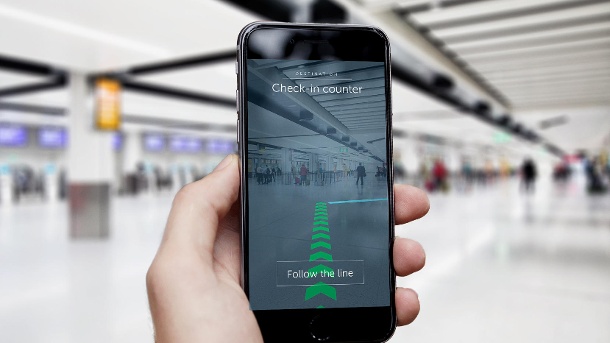 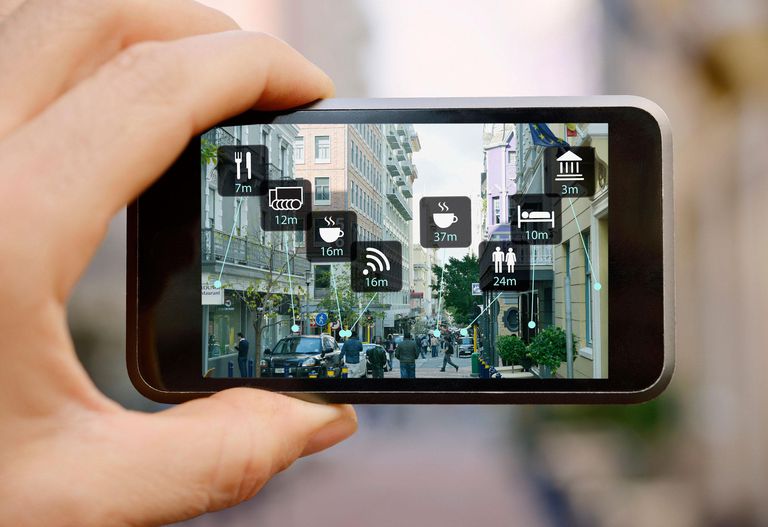 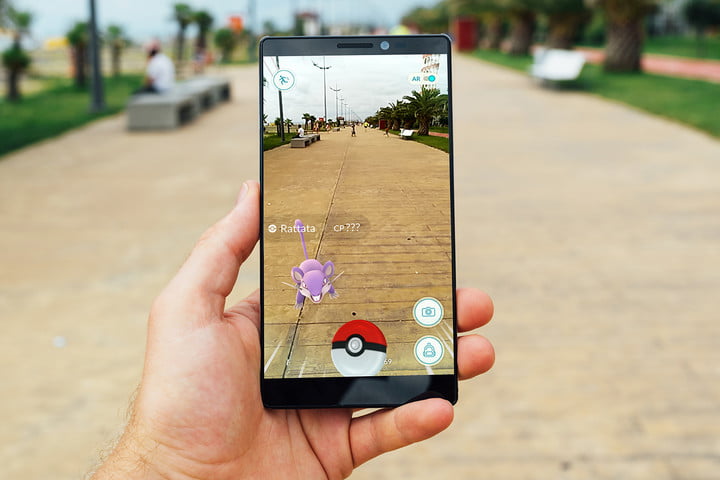 Hiperrealizm
1960’larda ortaya çıkan ve özellikle resim ve heykel alanında yaygınlaşan bir sanat akımı
Nesne ve görsel olanın içiçeliği
Gerçek ve gerçek olmayanın içiçeliği
Hakiki ve hakiki olmayanın içeçiliği
Doğru ve yanlışın içiçeliği
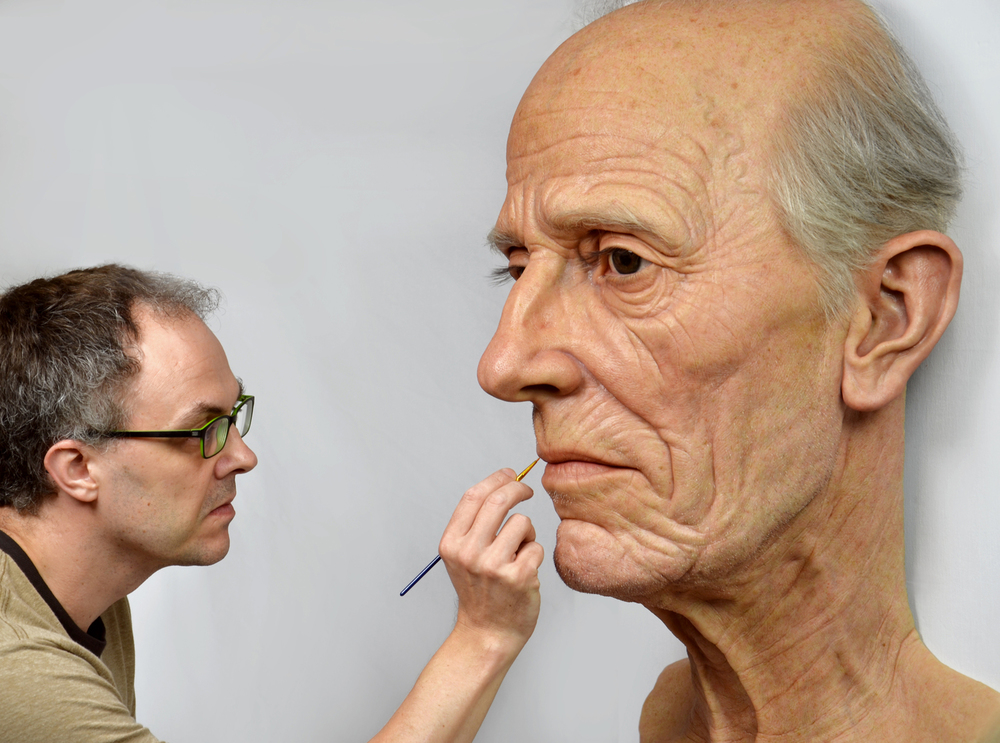 Alexa Meade
Jamie Salmon
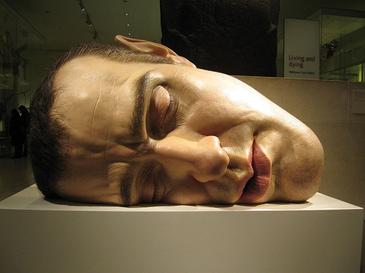 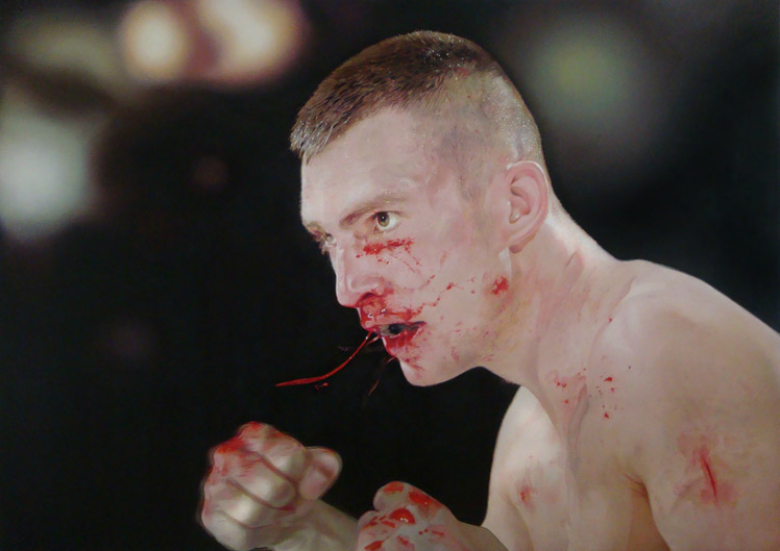 Taner Ceylan
Ron Meuck
Patikaya Bağımlılık Kuramı
Popper’in ve Hegel’in aksine 

Yanlışlar ve çelişkiler var olmayı sürdürebilirler.
Yanlışlar ve çelişkiler de çeşitlenme eğilimindedir.

Gerçekler er ya da geç ortaya çıkmayabilir.
İyiler her zaman kazanmayabilir.
Sabrın sonu selamet olmayabilir.
Zaman her şeye çare değildir.
Patikaya Bağımlılık Kuramı
Görececilik

X Mutlak gelişme 
X Süreklilikler
X Doğruluk

√ Contingency’ler ve kopuşlar
√ Co-evolution ve kuramlar arasında çeşitlenme eğilimi
√ Paradigmalar
KLASİK İKTİSAT OKULU (1776 – 1870’ler)
KLASİK POLİTİK İKTİSAT
Merkantil Sistem
MARKSİST POLİTİK İKTİSAT
1820 - Thomas Malhus, Nüfus İlkesi Üzerine Bir Deneme (Essay on the Principle of Population)
1836 - Nassau William Senior, Siyasal İktisat Biliminin Ana Hatları (An Outline of the Science of Political Economy)
1803 - (FR, 1821 EN) – Jean-Baptiste Say, Siyasal İktisat Üzerine Deneme (Traite D’economie politique)
Marx ve sonrası

1847 Ücretli Emek ve Sermaye
1848 Komünist Manifesto
1857 Grundrisse
1867 Kapital
1862 Artık Değer Teorileri
1848 – John Stuart Mill (James Mill’in oğlu), Siyasal İktisadın İlkeleri (Principles of Political Economy)
1817 – David Ricardo, Vergilendirmenin İlkeleri (On the Principles of Political Economy and Taxation)
1821 – James Mill, Siyasal İktisadın Öğeleri (Elements of Political Economy)
1776 - Adam Smith, Ulusların Zenginliği (Wealth of Nations)
1770’ler
1870’ler
I. Sanayi Devrimi ve sonrası
Yoksul Yasası (Poor Law) 1834
Tahıl Yasaları (Corn Laws) 1846
1776 – Amerikan Özgürlük Bildirgesi
Patikaya Bağımlılık Kuramı
Popper’in ve Hegel’in aksine 

İlerleme vardır ama sürekli değil, kesintilidir.
Doğanın teması: türler arasındaki çeşitlilik
Düşünce tarihinin teması: kuramlar arasındaki çeşitlilik
Patikaya Bağımlılık Kuramı
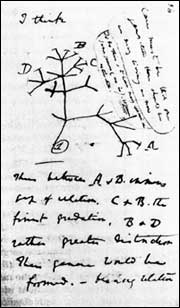 Original drawing from one of Darwin’s notebooks.
Patikaya Bağımlılık Kuramı
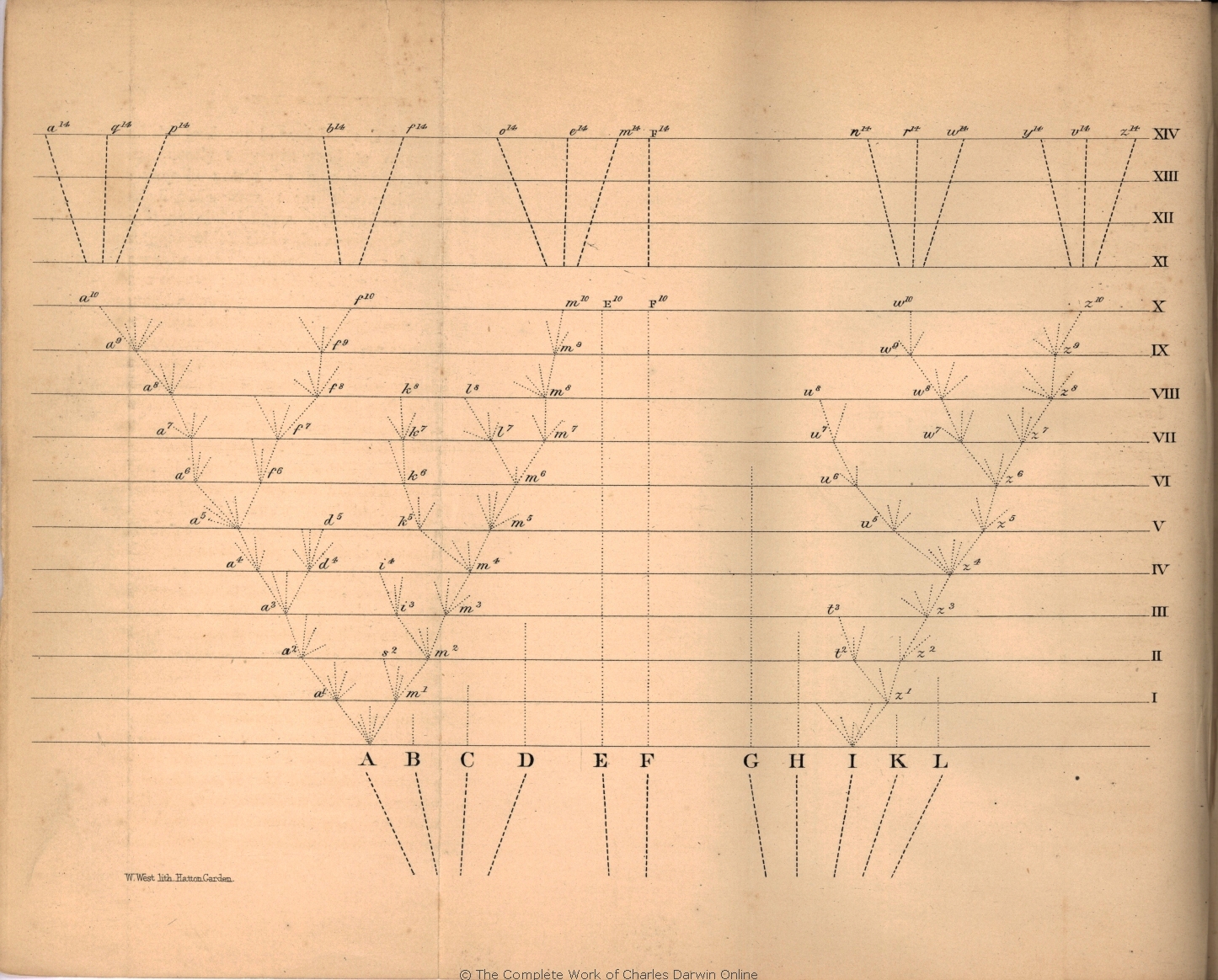 Kaynak: Charles Darwin. 1859 [2006] On the Origin of Species. İçinde: E. O. Wilson. From So Simple a Beginning.  W. W. Norton: 525